Probe Incompatibility in Multiparameter Noisy Quantum Channel Estimation
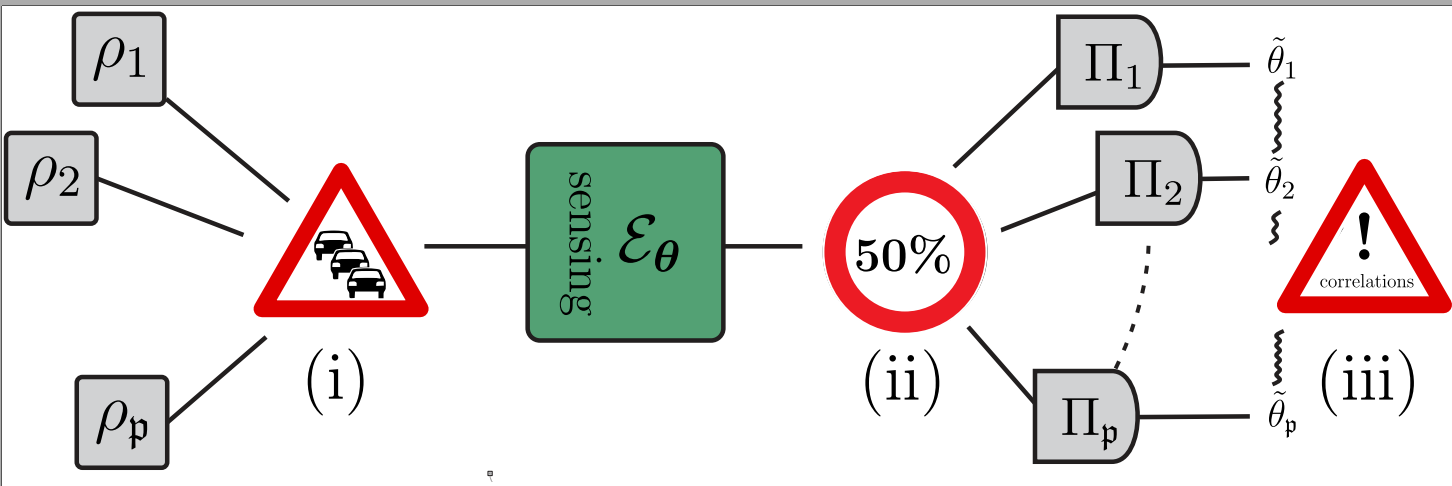 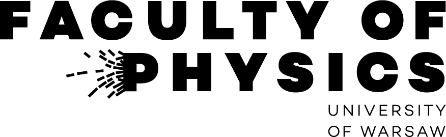 R. Demkowicz-Dobrzański, F. Albarelli
Faculty of Physics, University of Warsaw, Poland
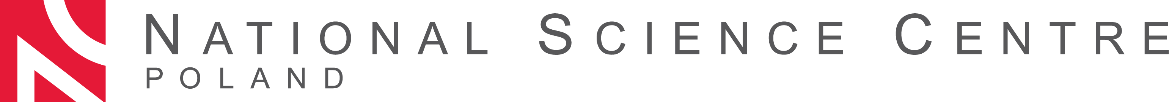 arxiv: 2104.11264 (2021)
A basic quantum metrology problem
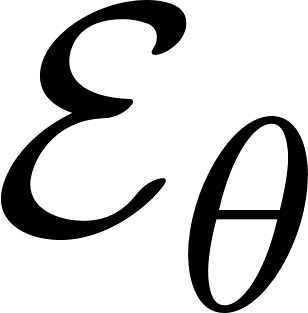 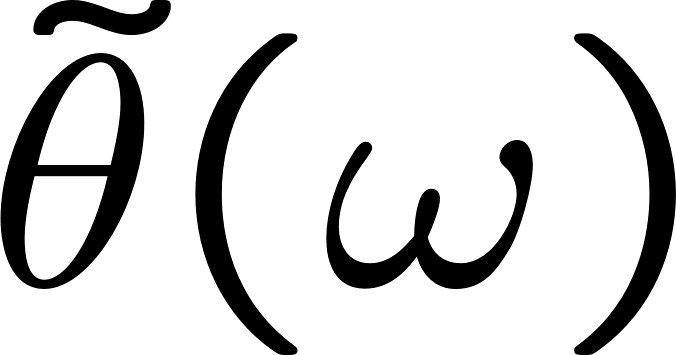 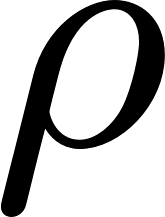 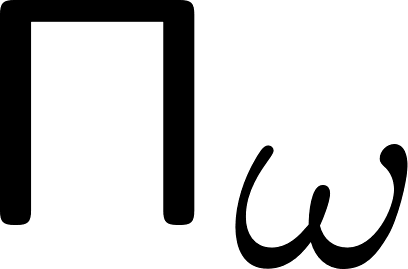 estimator
measurement
input state
input state
a quantum channel 
with unknown parameter
A basic quantum metrology problem
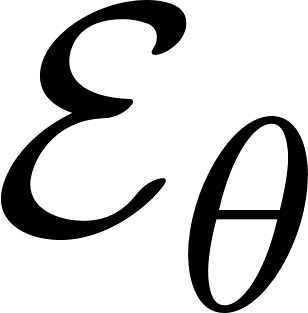 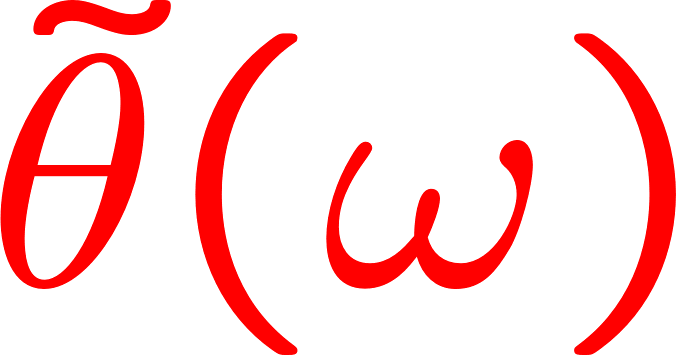 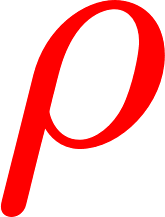 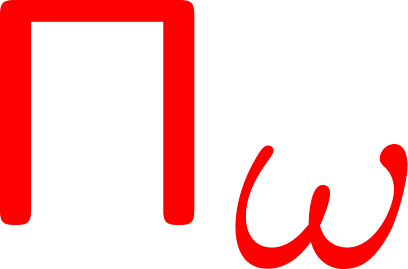 estimator
measurement
input state
input state
a quantum channel 
with unknown parameter
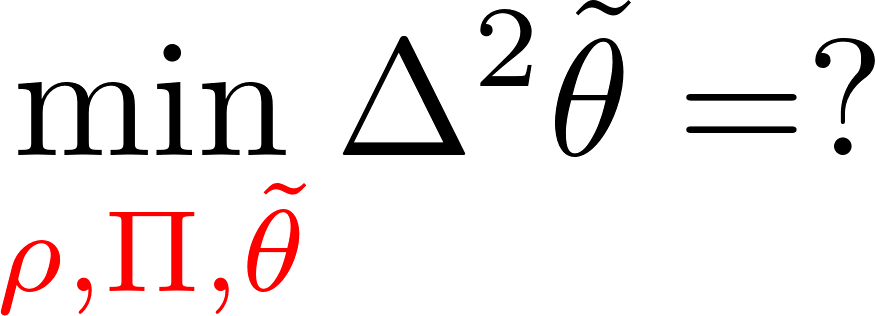 Optimal adaptive protocol involving N uses of a channel
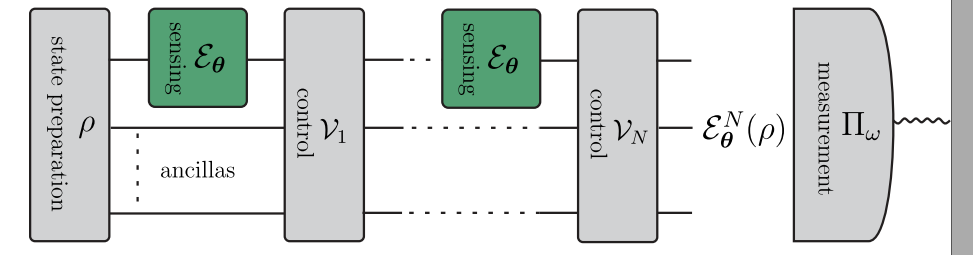 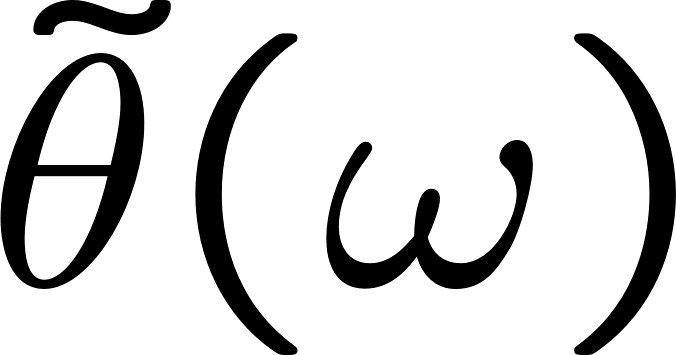 Optimal adaptive protocol involving N uses of a channel
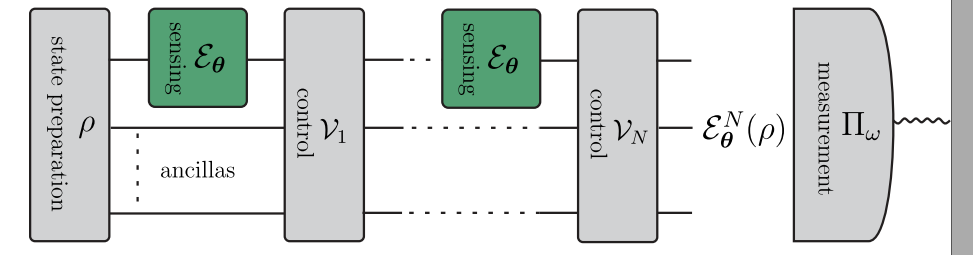 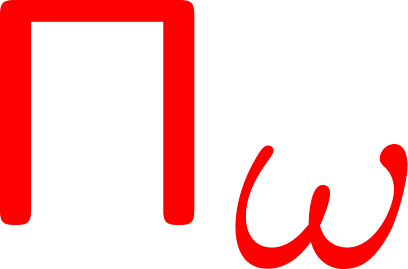 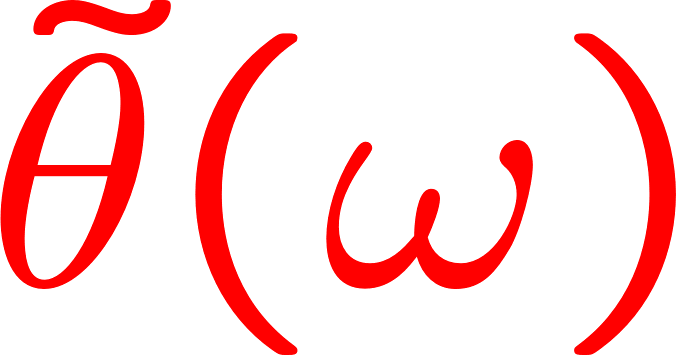 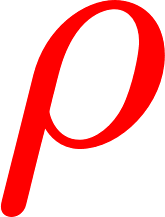 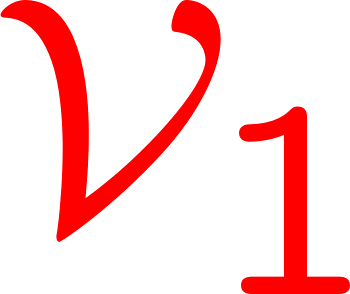 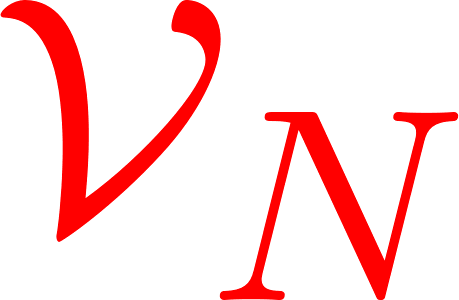 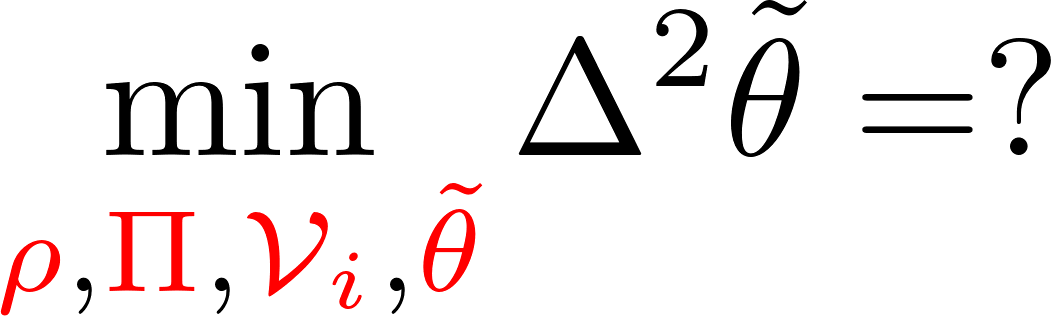 Single parameter case solved completely!using quantum Fisher information approach
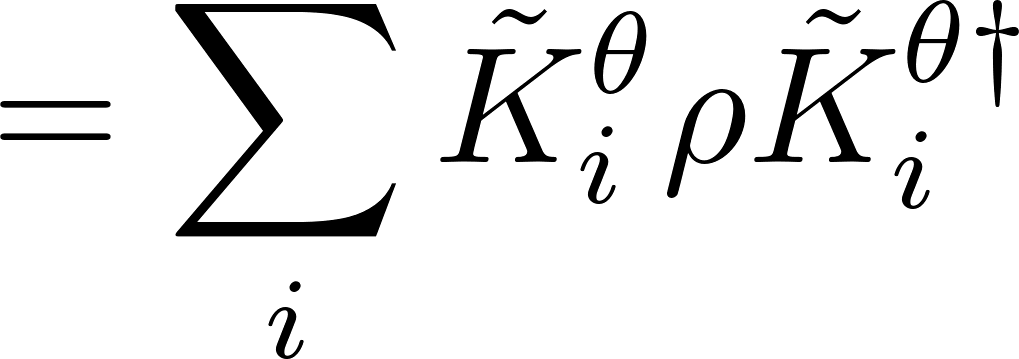 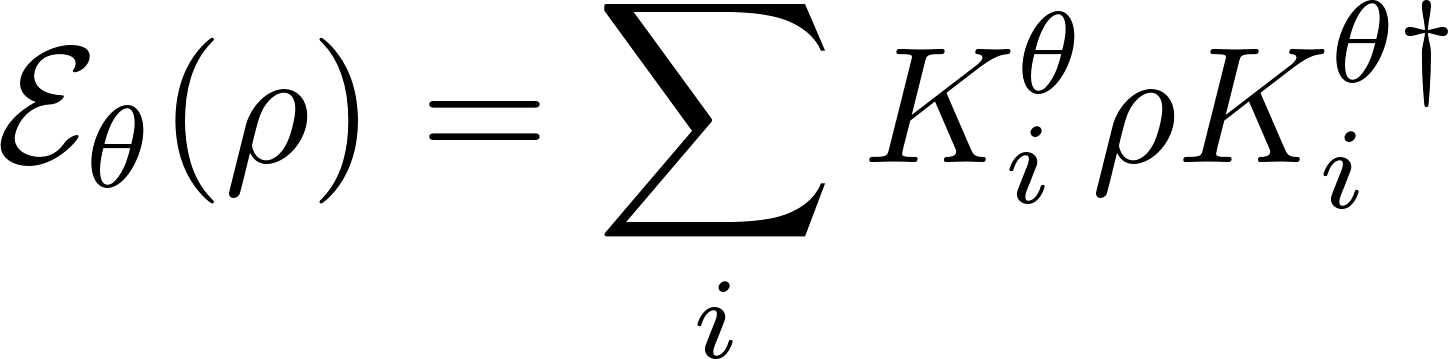 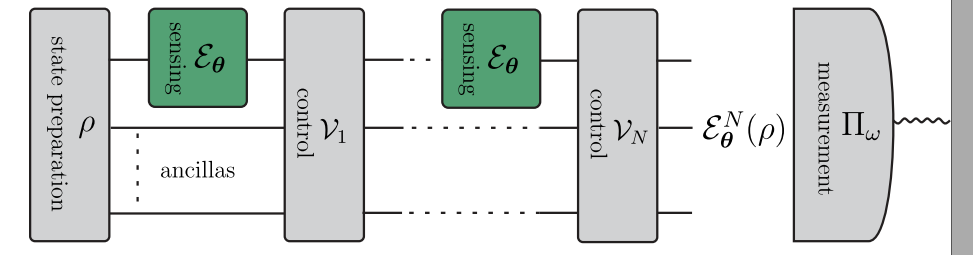 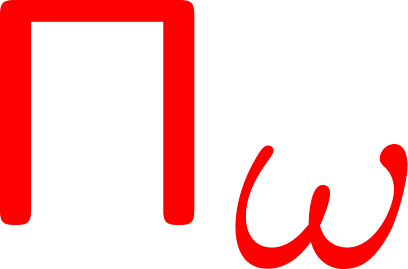 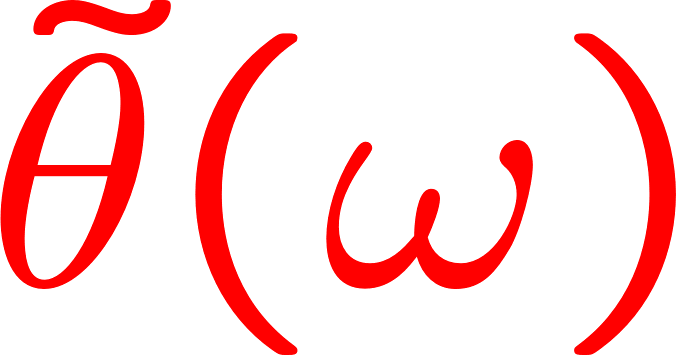 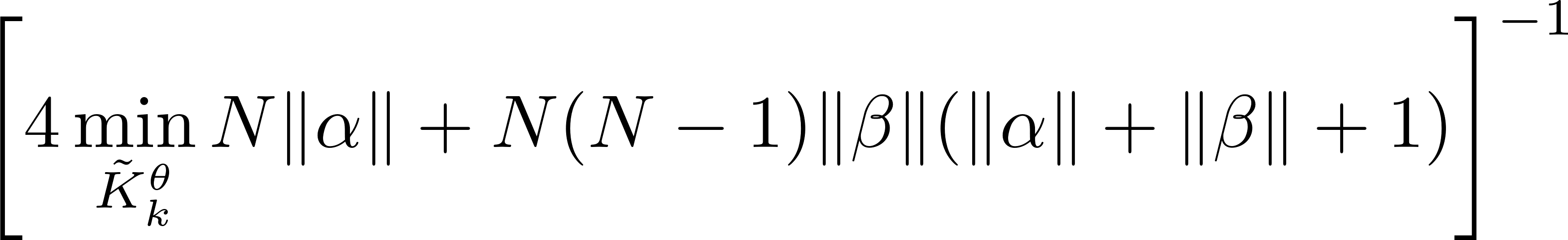 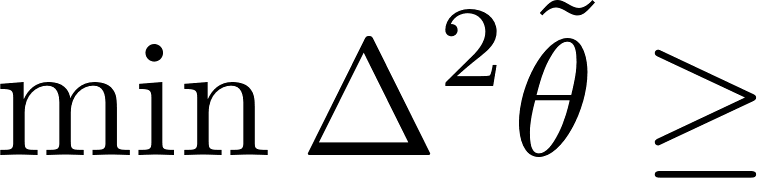 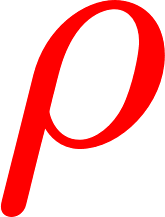 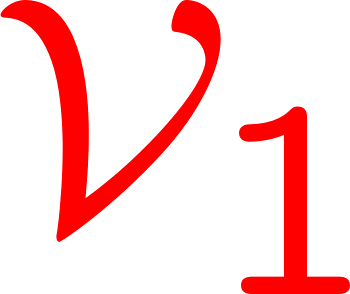 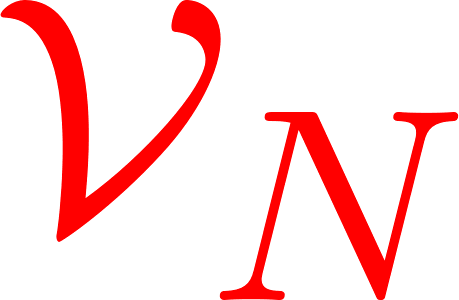 single channel optimization!
an efficient SDP programme
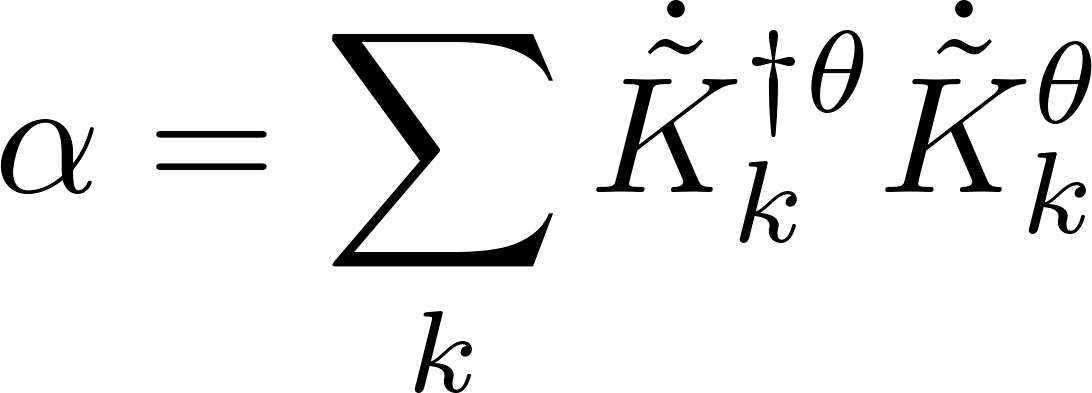 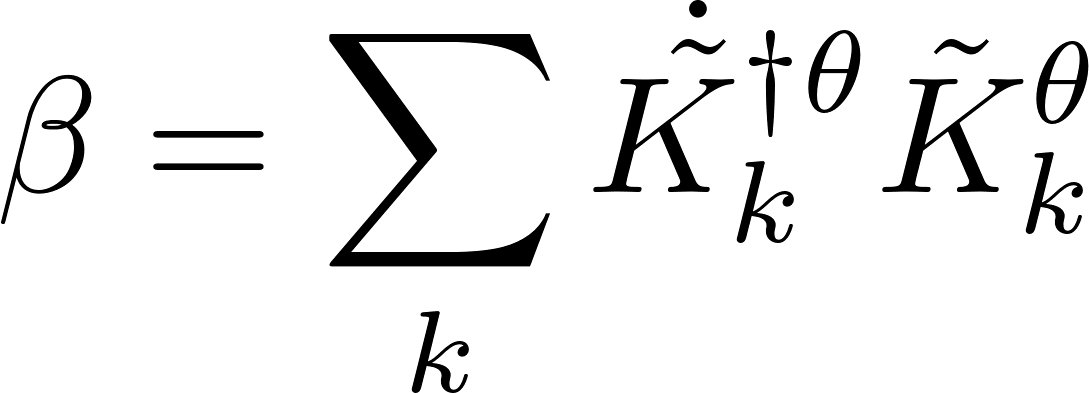 can be 0 for generic noisy channels
A. Fujiwara, H. Imai, J. Phys. A 41, 255304 (2008) 
B. M. Escher, R. L. de Matos Filho, L. Davidovich Nature Phys. 7, 406–411 (2011)
RDD, J. Kolodynski, M. Guta, Nat. Commun. 3, 1063 (2012)
RDD, L. Maccone, Phys. Rev. Lett. 113, 250801 (2014) [Adaptive schemes included]
S. Zhou, M. Zhang, J. Preskill, and L. Jiang, Nat. Commun. 9, 78 (2018)
S. Zhou, L. Jiang, PRX Quantum 2, 010343 (2021) [Saturability proven using q. error correction ideas]
Asymptotic constant factor quantum improvement – Heisenberg scaling lost
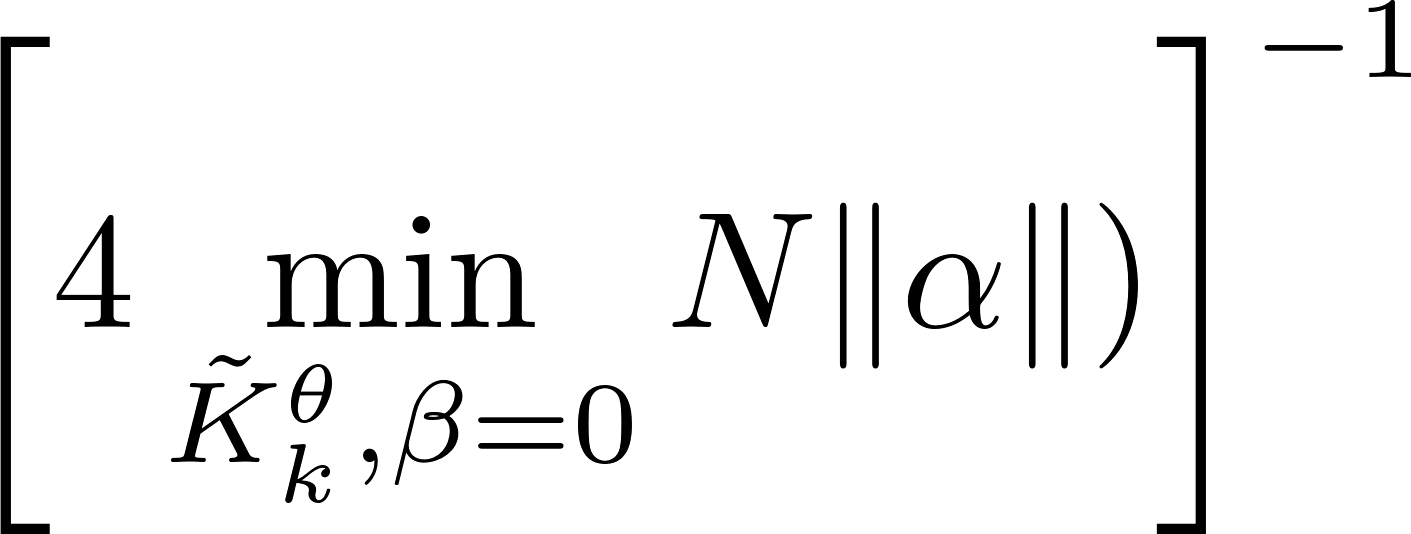 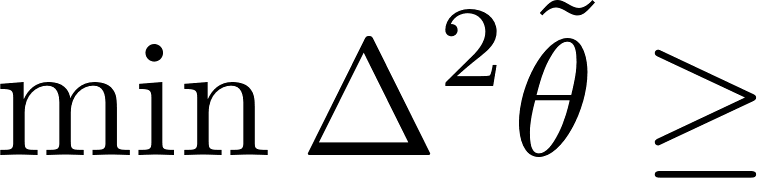 Lossy interferometry
quantum enhancement factor
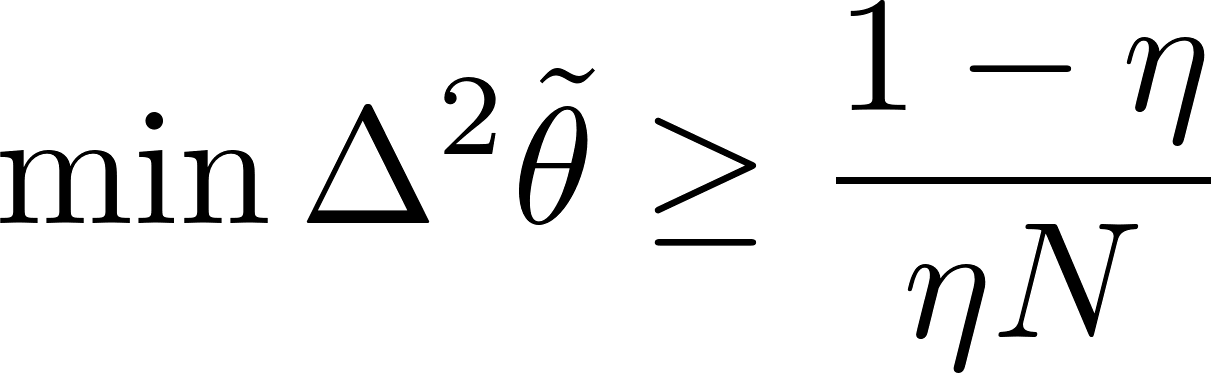 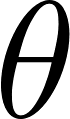 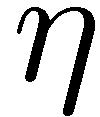 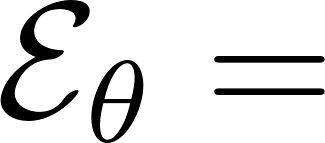 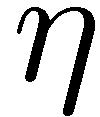 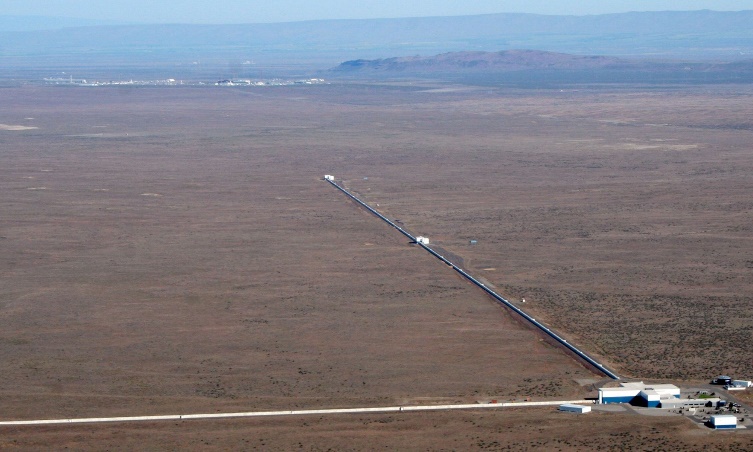 Fundamental bound saturable with squeezed vacuum + coherent state interferometry!
C.Caves, Phys. Rev. D 23, 1693 (1981
RDD, K. Banaszek, R. Schnabel, Phys. Rev. A 88, 041802(R) (2013)
Multiparameter issues!
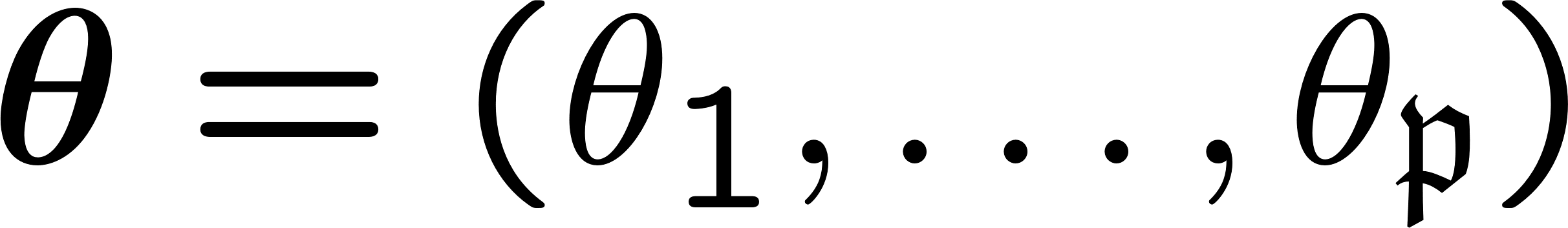 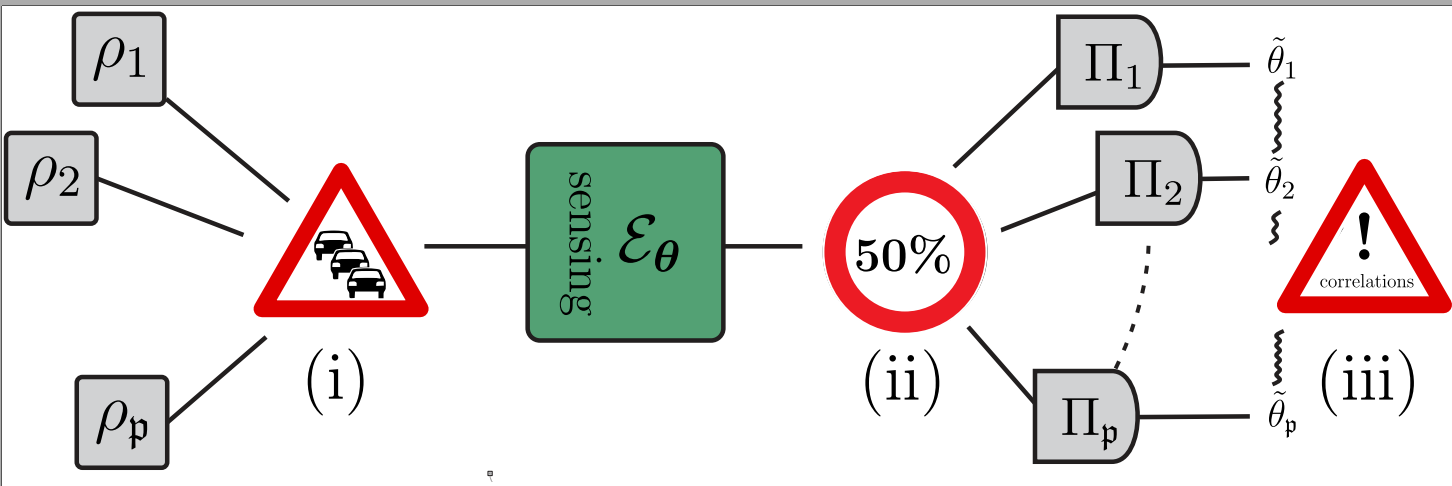 Input probe incompatibility 
   Measurement incompatibility
   Correlated estimators
Multiparameter issues!
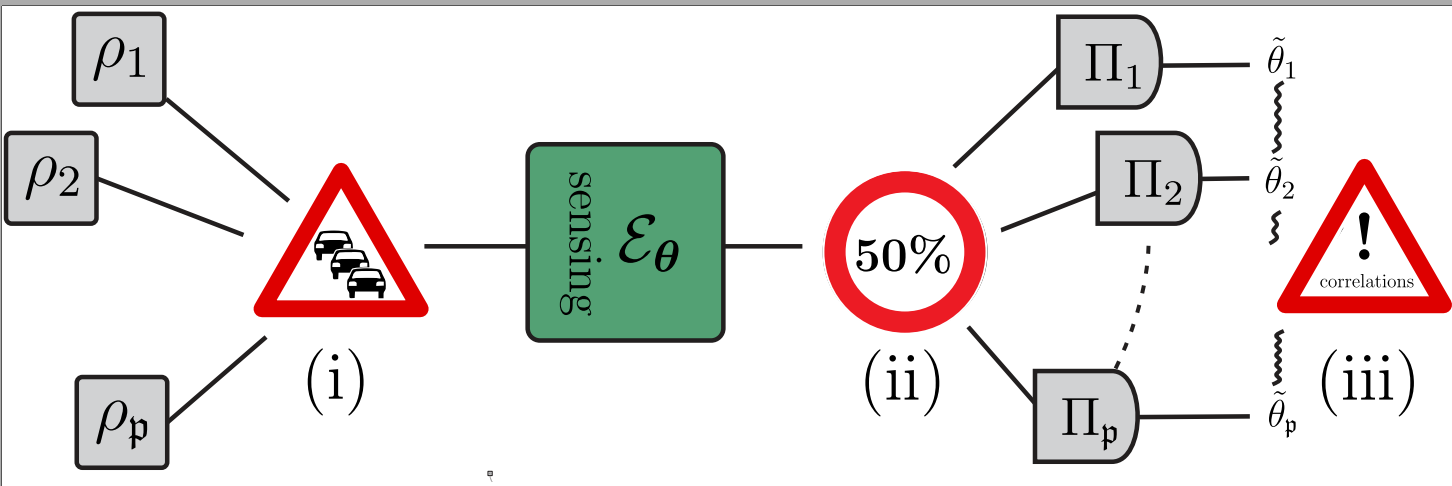 Input probe incompatibility    may affect scaling of precision with the numer of parameters involved! 
   Measurement incompatibility    asymptotically at most twice overhead in resources
   Correlated estimators   problem removed if proper parametrization chosen
S. Ragy, M, Jarzyna, RDD, Phys. Rev. A 94, 052108 (2016)
Fundamental multiparameter bound in generic noisy metrology
estimator covariance matrix
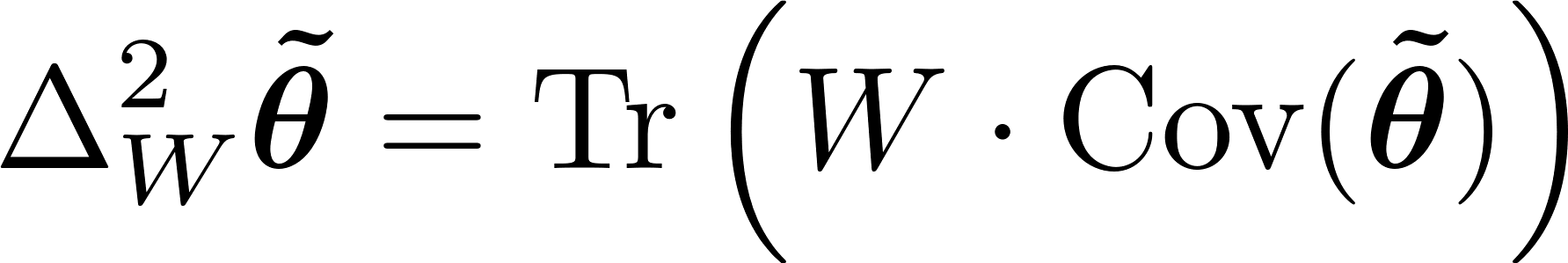 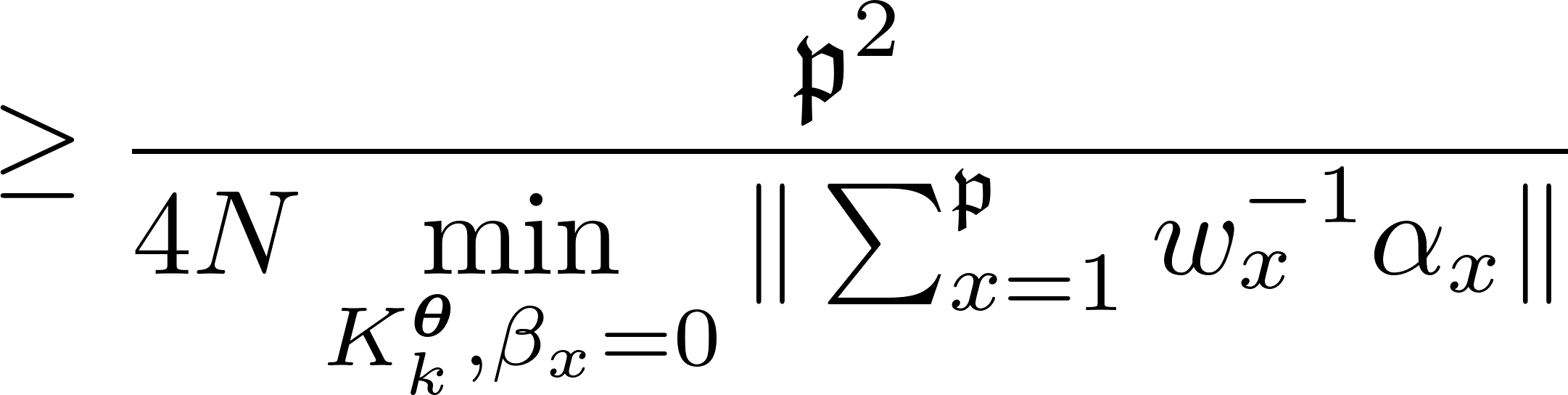 cost matrix
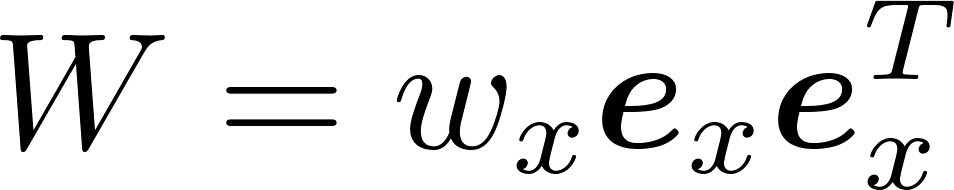 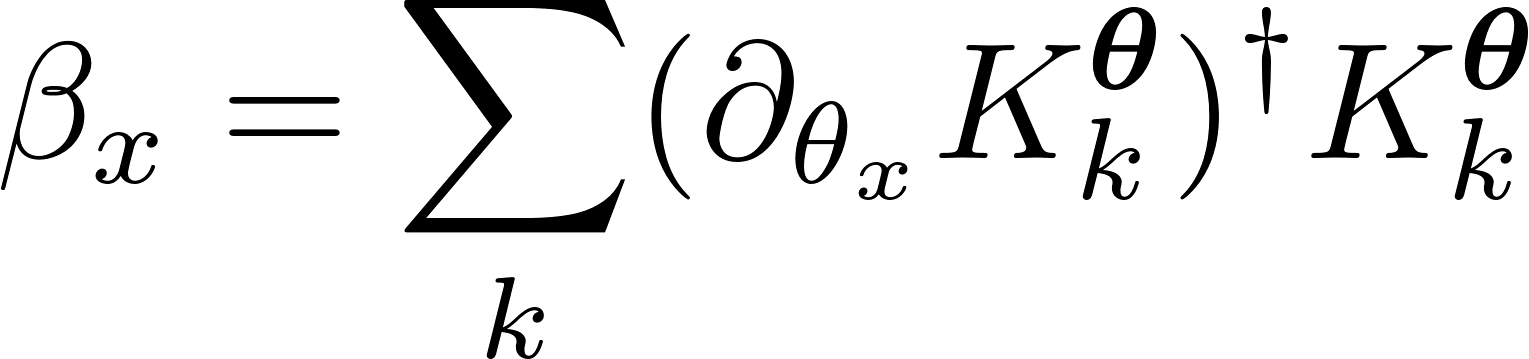 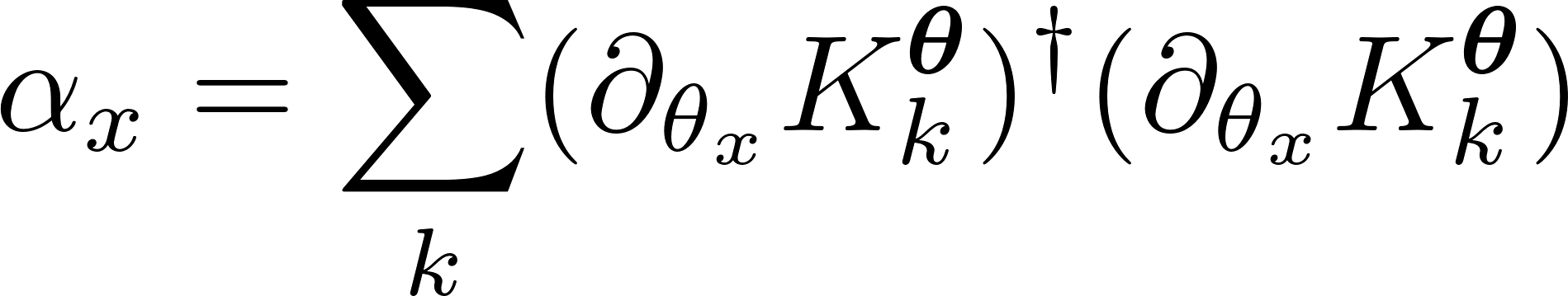 cost matrix eigendecompositions
(natural parametrization)
Multiple-phase lossy interferometry (including adaptive schemes)
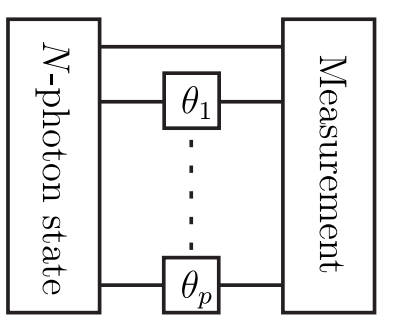 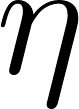 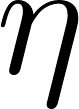 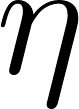 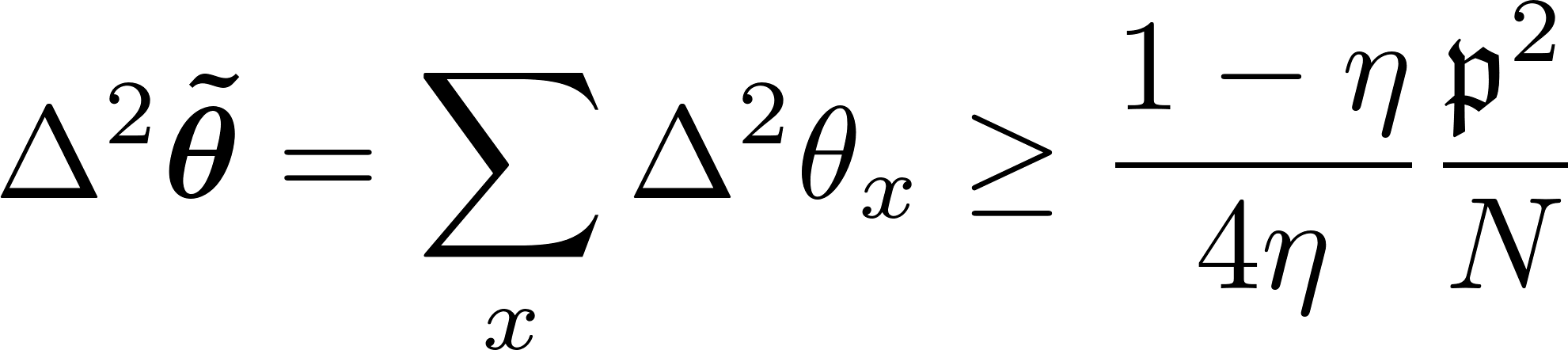 F. Albarelli, RDD, arxiv: 2104.11264 (2021)
Simultanous vs. Separate estimation
If we perform separate estimation we need to split resources
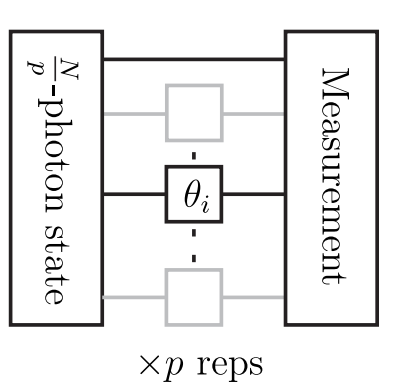 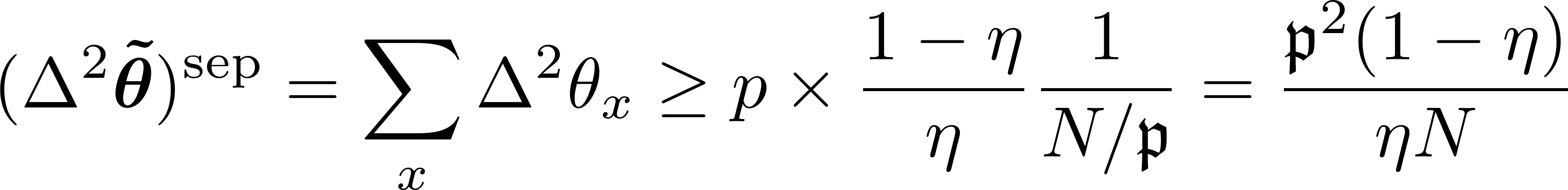 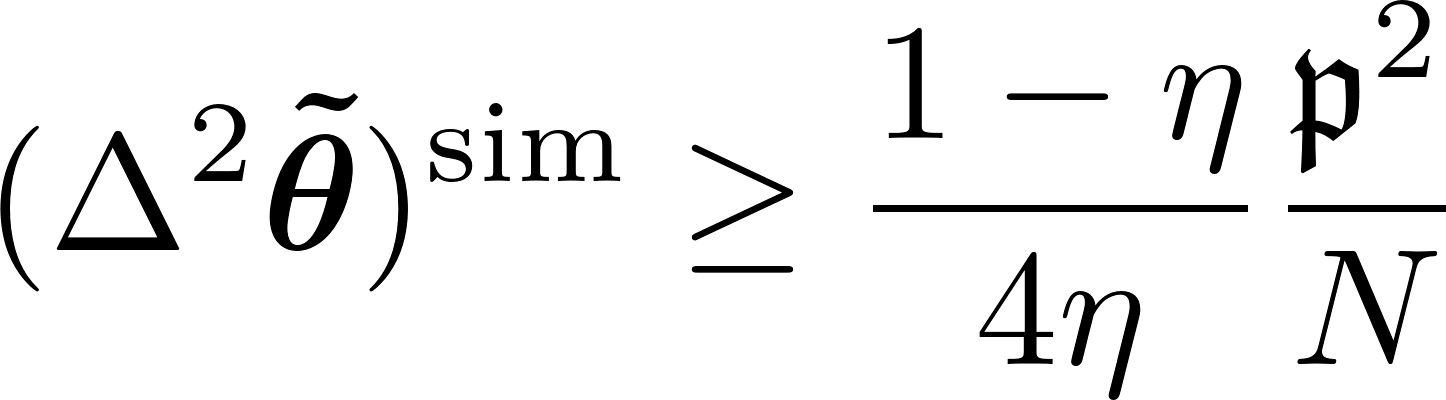 Simultaenous estimation has an advantage but at most o factor of 4
No scaling advantage due to almost maximal probe incompatibility!
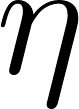 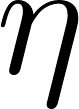 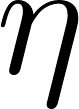 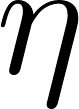 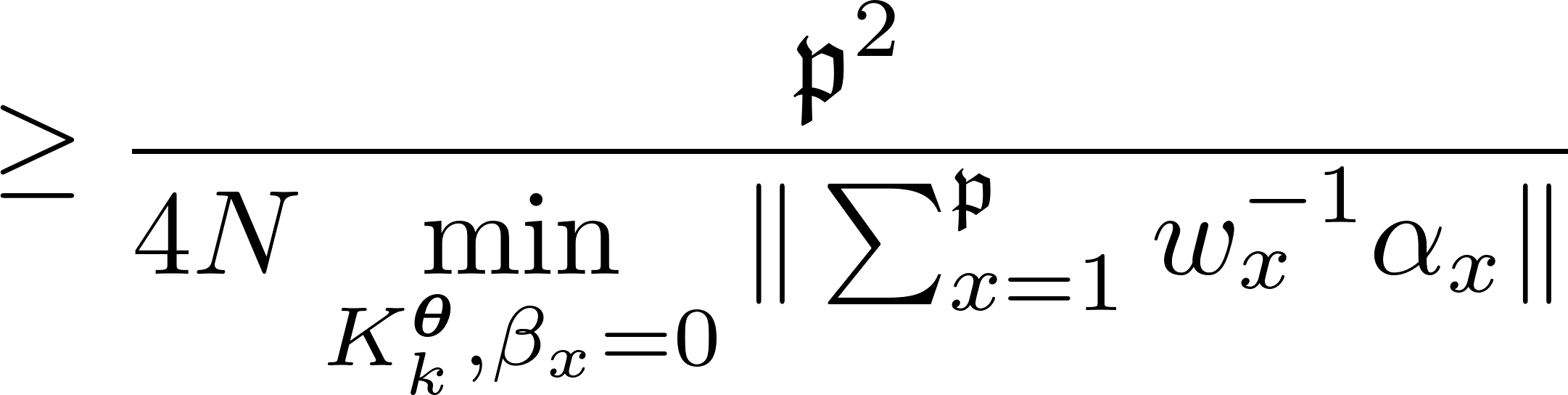 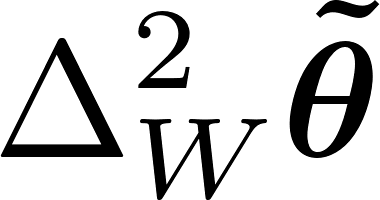 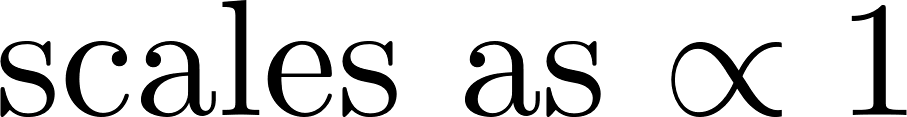 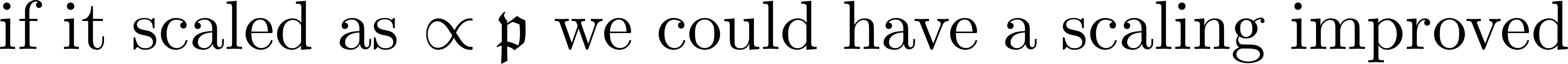 F. Albarelli, RDD, arxiv: 2104.11264 (2021)
Summary
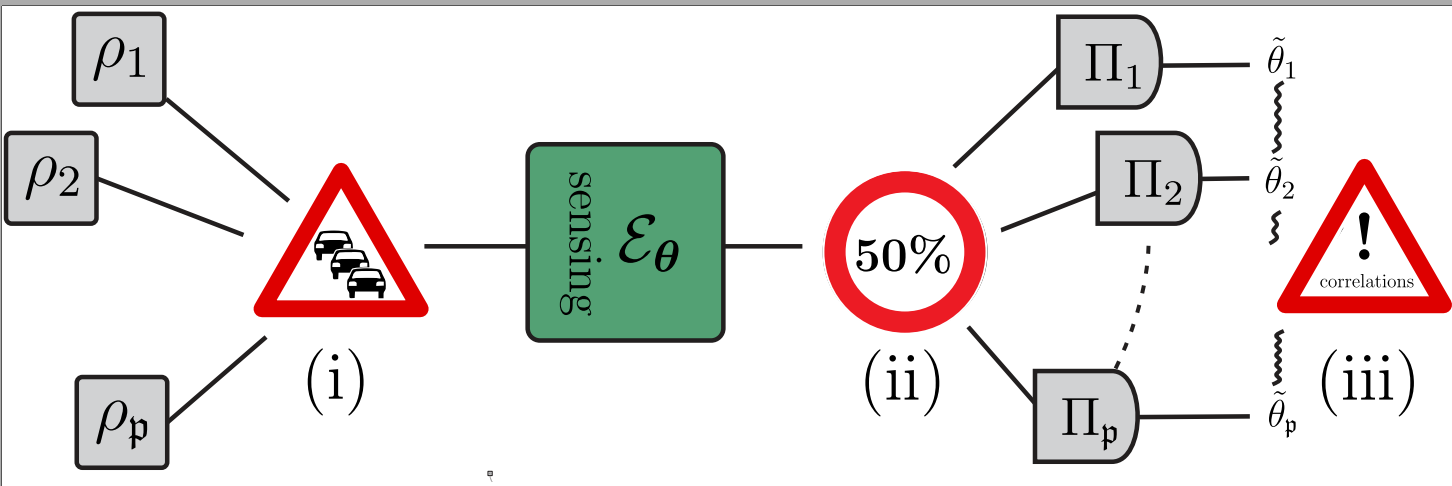 Probe incompatibility, the most relevant feature  of multiparameter metrology
Nontrivial bounds in noisy multiple-parameter metrology derrived
It is possible to define  channel probe incompatibility measure independent of the actual parametrizationa and the cost matrix
Results may be applied to discrimination tasks -> bounds on noisy Grover algorithm
F. Albarelli, RDD, arxiv: 2104.11264 (2021)